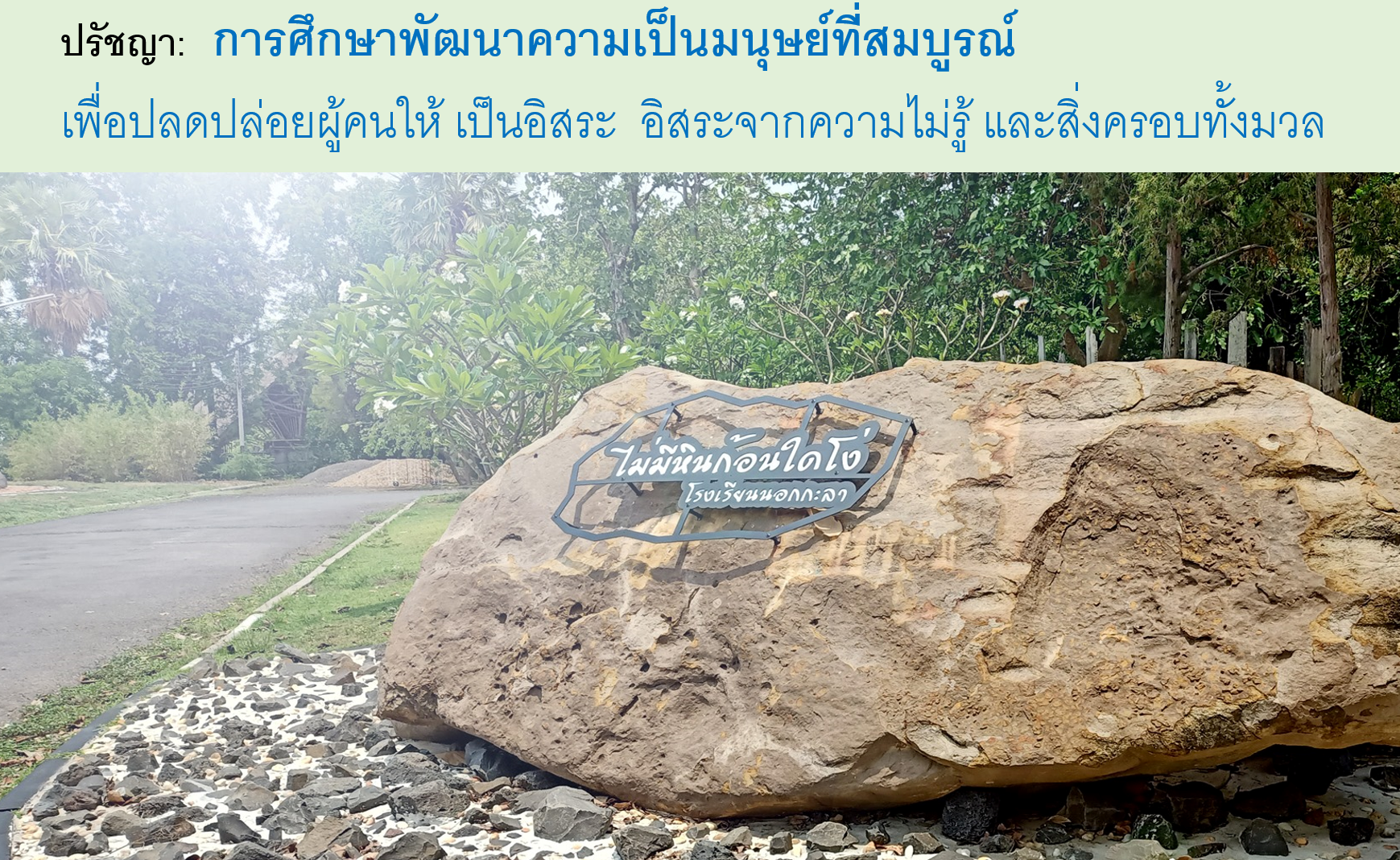 องค์กรเรียนรู้ 
 การเรียนรู้เปลี่ยนแปลงสู่ โลกใหม่ ความจำเป็นใหม่ ตัวตนใหม่ อย่างองค์รวม 
 ทั้งองค์รวมภายในคนคนหนึ่ง และ องค์รวมที่เชื่อมสัมพันธ์กันอยู่ในระบบใหญ่
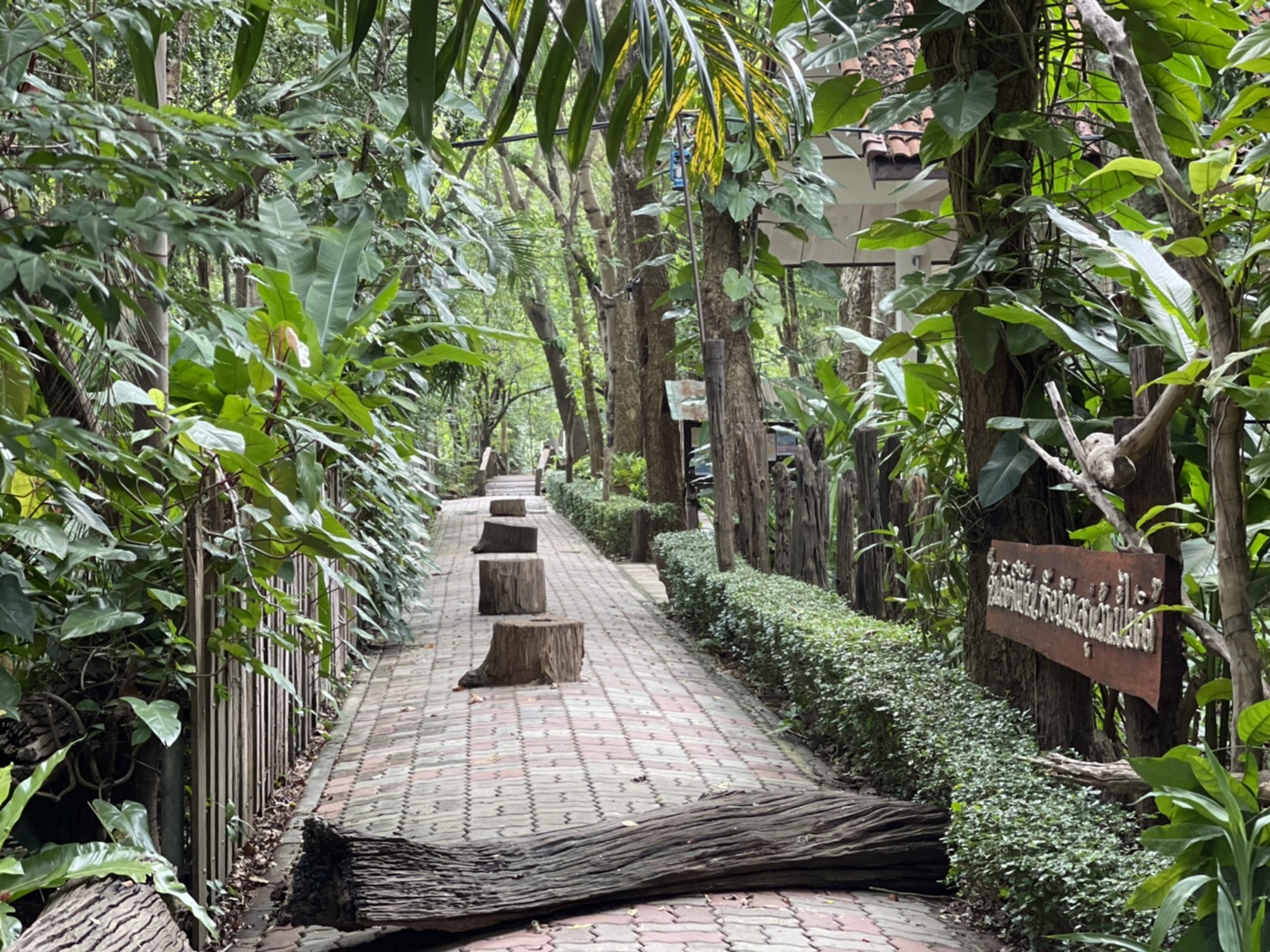 นร.ร่วมมือกันเรียนรู้(PBL)
   
   ครูร่วมมือกัน(PLC)  

   ผู้ปกครองร่วมเรียนรู้(CoP)
Purpose (จุดมุ่งหมายหรือเป้าประสงค์) ของโรงเรียนลำปลายมาศพัฒนา

เพื่อ เป็นโรงเรียนตัวอย่าง ในการพัฒนานวัตกรรมการจัดการเรียนรู้         สำหรับผู้เรียน และ องค์กร 

เพื่อ ขยายผลไปยังโรงเรียนของรัฐ ให้ถึงผู้เรียนจำนวนมากขึ้น  
ให้เกิด Critical mass สำหรับการปฏิรูปการศึกษาของไทย
การศึกษา  เป้าหมาย  3 ระยะ
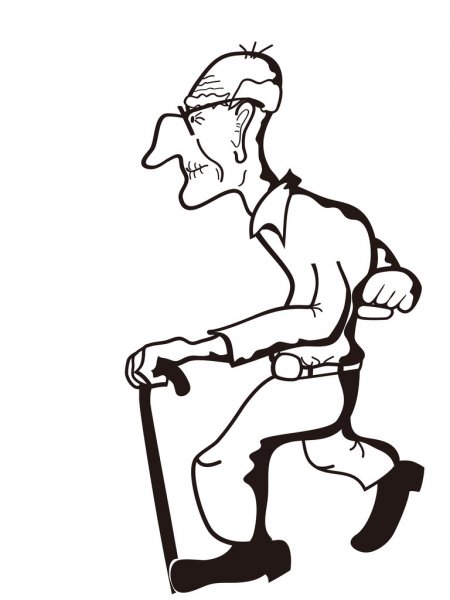 ไกล...ดำเนินชีวิตอย่างมี สุขภาวะ
23 ปี
15 ปี
3-7 ปี
กลาง ..นร. นำสิ่งที่เรียน ไปใช้ได้ (สมรรถนะ)
ใกล้    ..นร.ทุกบรรลุ Objective  มีศักยภาพ KSAV
สมรรถนะ
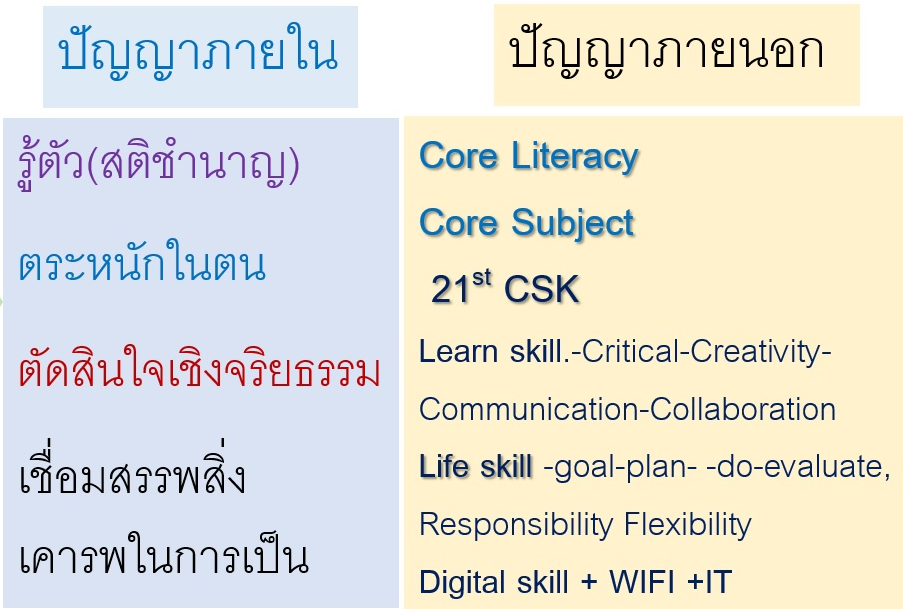 สุขภาวะ
จิตศึกษา
อนุบาลจิตศึกษา
PBL,   ไทยวรรณกรรม คณิตPro-Active
(PLC ที่มีคุณภาพ)  (CoPผู้ปกครอง)  (PLNเครือข่าย)
Design  การเรียนรู้
เรียนรู้แบบซึมซับ
เรียนรู้แบบพุ่งเป้า
(หลักสูตร)
สนามพลังบวก
สภาพแวดล้อม สะอาด ปลอดภัย สงบ
คนแวดล้อม  ท่าที  วิธีคิด  ค่านิยม 
                     ความเชื่อ คุณค่าที่ยึดถือ
วัฒนธรรมองค์กร-วิถีและแนวปฏิบัติ
                             (มีเหตุผล มั่นคง)
นวัตกรรมที่เป็น Active Learning
 
กิจกรรรจิตศึกษา ปัญญาภายใน
บูรณาการ PBL
ภาษาผ่านวรรณกรรมเพื่อการคิดขั้นสูง
คณิต Pro-Active
                   ฯลฯ
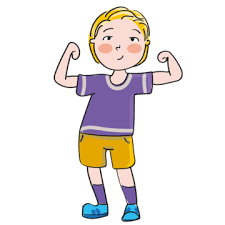 จิตวิทยาเชิงบวก
ดอกไม้แดง +ขาว
ปัญญาภายใน
ปัญญาภายนอก
รู้ตัว(สติชำนาญ)

ตระหนักในตน 

ตัดสินใจเชิงจริยธรรม

เข้าถึงความจริง
Core Literacy
 KSAV
Competencies
Wellbeing
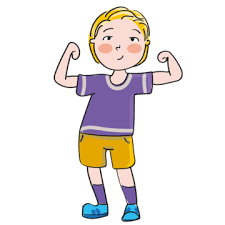 PBL
ไทยวรรณกรรม
คณิต Pro-Active
จิตศึกษา
การเรียนรู้ จาก โรงเรียนเป็นฐาน สู่ ผู้เรียนเป็นฐาน 

อยู่ที่ไหนก็ได้เรียน (โครงสร้าง/ระบบ)   อยู่ที่ไหนก็เรียนได้ (Mindset)
Child-Based Learning
ฝึกฝนความเป็น Self Directed Learner
สมรรถนะ
วุฒิ ตามเกณฑ์
PLC
PLC ออกแบบ ระบบ กระบวนการ วิธีการ (เด็ก+ครู+ผู้ปกครอง)
PLC
การเรียนรู้  เด็ก  ครู  ผู้ปกครอง
PLC วิเคราะห์
ความซับซ้อนบริบท ผู้ปกครอง เครื่องมือ    
       นักเรียน
(Less-Than-normal)
ให้โจทย์ที่ดี  
ให้ Feedback เร็ว
ประเมิน (For. Sum.)
ปรับแผนทันท่วงที
PLC
PLC
วิว  เนย  เอม

เมฆ  อัศวิน  โมนาถ  บูม  กันยา  กาย  เป้  ออโต้    อาร์ม  เหนือ  โจเซฟ  เอิร์น  แฟ้ม  มุก  เมย์  อินเจ

ภัทร์  โมกข์   หมิง  ลีโอ  เอมมี  ไอดิน ปอง
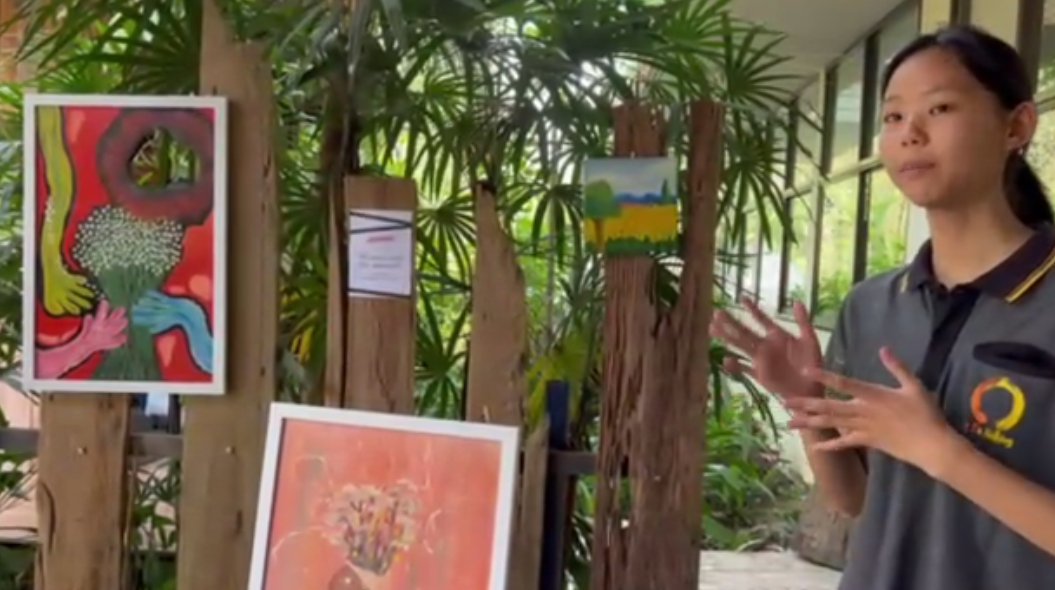 บ.บอร์ดเกม    GED   กศน